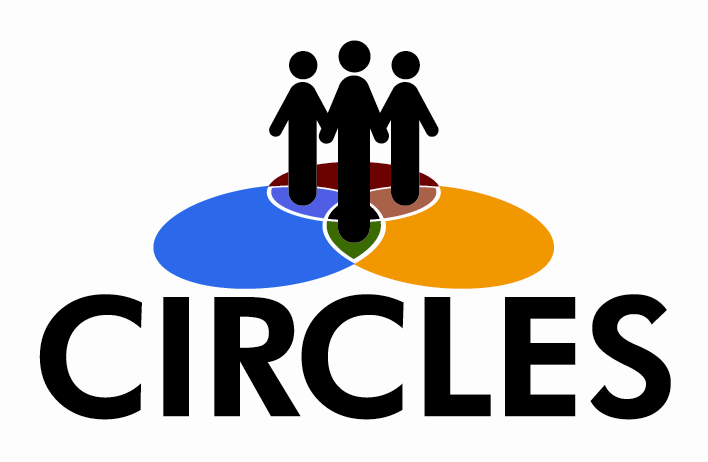 IEP Team
[Speaker Notes: I am like Lady Godiva at the end of the street. I am nearing my clothes (close).]
IEP Team
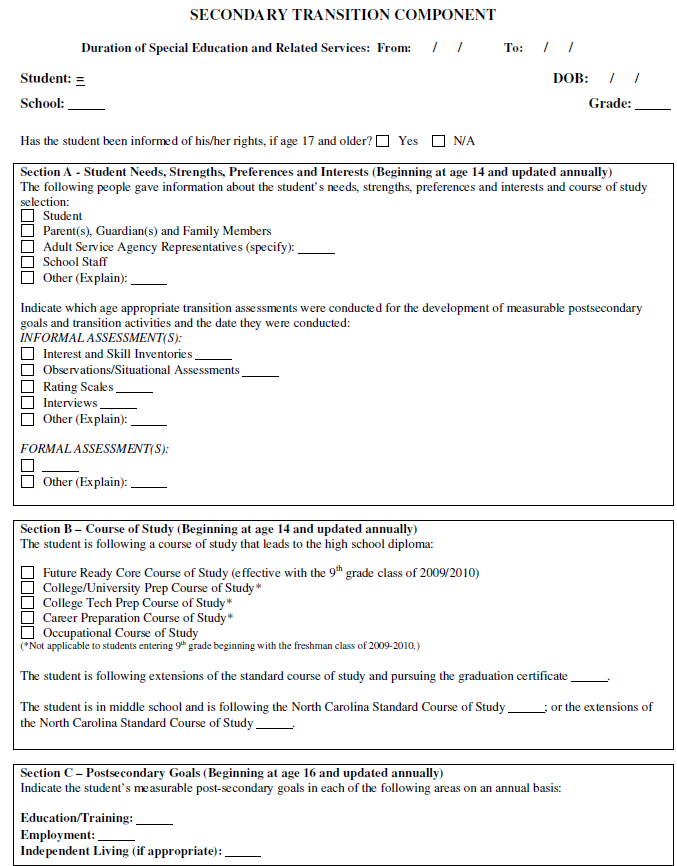 Develops the IEP including the transition component for a single student
Indicator 13
Percent of youth with IEPs aged 16 and above with an IEP that includes appropriate measurable postsecondary goals that are annually updated and based upon an age appropriate transition assessment, transition services, including courses of study, that will reasonably enable the student to meet those postsecondary goals, and annual IEP goals related to the student’s transition services needs. There also must be evidence that the student was invited to the IEP Team meeting where transition services are to be discussed and evidence that, if appropriate, a representative of any participating agency was invited to the IEP Team meeting with the prior consent of the parent or student who has reached the age of majority. [20 U.S.C. 1416(a)(3)(B)]
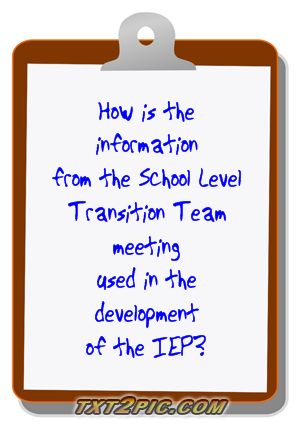 Is there an appropriate measurable postsecondary goal or goals that covers education or training, employment, and, as needed, independent living?
Is (are) the postsecondary goal(s) updated annually?
Use information from student regarding future desires for employment,
 education and independent living
Use input from team members that helped focus the student’s stated  desires for employment, education and independent living
Consider if additional assessment or information is needed to focus or determine  goals  in one or more domains.
Consider if the goals will need to be updated more than once during the upcoming year
[Speaker Notes: Use information student provided regarding future desires for employment, education and independent living (EXAMPLE – Where all major domains addressed? 
Use input from team members that may have helped focus the student’s stated  desires for employment, education and independent living (EXAMPLE - 
Consider if additional assessment or information is neededto focus goals (EXAMPLE - 
Consider if the goals will need to be updated more than once during the upcoming year (EXAMPLE -]
Is there evidence that the measurable postsecondary goal(s) were based on age-appropriate transition assessment?
Are there transition services in the IEP that will reasonably enable the student to meet his or her postsecondary goal(s)?
Do the transition services include courses of study that will reasonably enable the student to meet his or her postsecondary goal(s)?
Is (are) there annual IEP goal(s) related to the student’s transition services needs?
[Speaker Notes: What does the student need to learn to accomplish his/her goals? 
Where can the student obtain these skills? 
What agencies have resources to assist with skill attainment?]
Is there evidence that the student was invited to the IEP Team meeting where transition services were discussed? 
If appropriate, is there evidence that a representative of any participating agency was invited to the IEP Team meeting with the prior consent of the parent or student who has reached the age of majority?
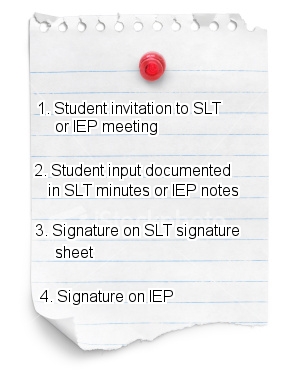 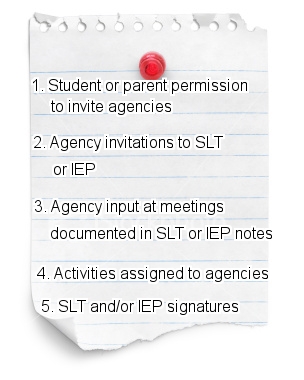 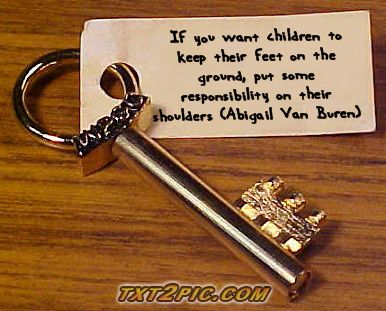 [Speaker Notes: Research proven benefits to students 
Learn more about their disability – how to talk about it and explain it to others
Learn more about accommodations and modifications needed for success
Become more involved in their education 
Learn advocacy skills (self-determination – problem solving – self evaluation – choice making – decision making) 
Learn compromise 
See how people work together 
Develop leadership skills]
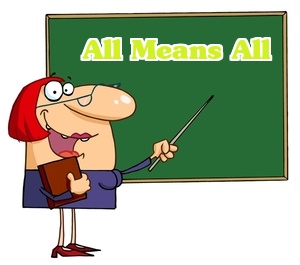 [Speaker Notes: Preschool through 22
Any disability 
Any instructional setting 

Teachers becomes the facilitator 
Teachers help organize – schedule – handle documentation]
Traditional IEP Meeting
Student Led IEP Meeting
Student has vague awareness
Jargon rich 
Poor attendance 
Adults determine IEP 
IEP more focused on that adults think is best
Low level of student participation 
Focus on what the student “can’t do” 
Less motivation to implement accommodations 
Possible adversarial feeling
Student has been instructed in the process
User friendly wording 
Improved attendance 
Student has input into IEP development 
IEP is more relevant to student needs
Expectation set for level of student involvement 
Focus on PINS and future plans 
More motivation to implement accommodations 
Feelings of cooperation and collaboration
[Speaker Notes: Vocabulary and degree of responsibility will vary but the concept of leadership is maintained with the emphasis on asking the student what is important to him or her and using that information in the development of the IEP]
I-PLAN
I - Inventory completed by students listing their strengths, weaknesses, learning needs, goals, and choices 
P - Provide your inventory involves identifying appropriate time for individual to share information during the conference, speaking clearly and completely
L - Listen & Respond addresses being an active listener and responding to statements made by others in a positive manner.
A - Ask questions focuses on asking appropriate questions to gather needed information 
N - Name your goals to communicate goals and ideas on actions to be taken. 
                                                                                                                  The Self Advocacy Strategy
[Speaker Notes: The Self Advocacy Strategy is a motivation and self-determination strategy designed to prepare students to participate in education or transition planning conferences. 
The strategy consists of 5 steps which are taught over a series of seven acquisition and generalization stages. 
The five steps are presented using the acronym “I PLAN” to help cue students to remember the steps for the strategy.]
[Speaker Notes: Getting Students Ready: 

Disability awareness 
Purpose of IEP
Why they have an IEP
Parts of the IEP (PLOP – Annual goals – services – modifications) – Where are you now? Where do you need to be in a year? How are we going to get you there? 
Determine level of participation 
Meeting structure 
Members 
Civil Rights 

Determine seating and other environmental issues 
ESTABLISH Prompts
Have a back-up plan 

IEP Awareness (Knowledge of disability, IEP components, accommodations and modifications)]
Like Stars in the Sky – Ideas are Endless
Pictures
PowerPoint Presentation
Introductions
Work 
Samples
Teacher-Shared
Portfolios
Scripts
Developing and/or Facilitating Agenda
Creating an Invitation
Asking Pre-prepared Questions
Video
Drawings
Verbal Listing of PINS
Student Mentors
E-Tools
Collage
[Speaker Notes: Pictures showing activities, likes, dislikes, etc. 
Work Samples 
Creating an Invitation 
PowerPoint 
Portfolios
Asking Questions
E-Tools


After the meeting – 
Praise
Always DEBRIEF
Encourage thank you notes or emails]
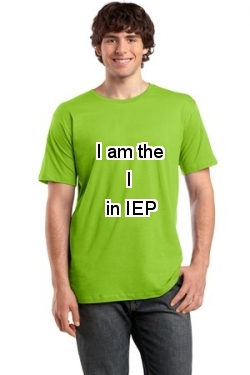 [Speaker Notes: Tiana]
Incorporating School Level Team data
Student led IEP meetings
Others Will Join
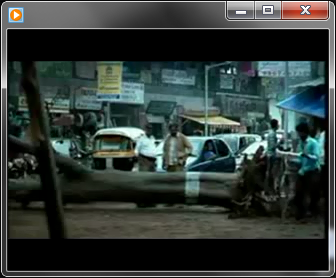